LI: To retell a traditional tale.
English
To create a new story map with the three new characters
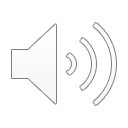 I am going to retell my story using my new characters.
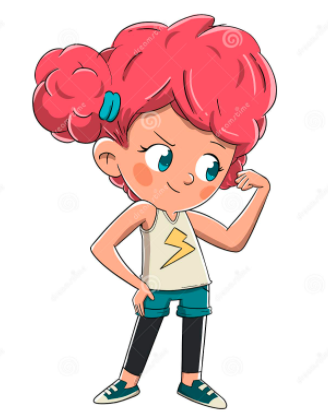 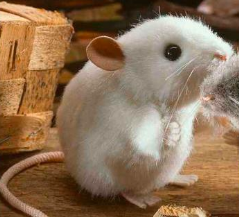 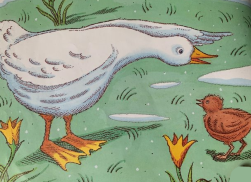 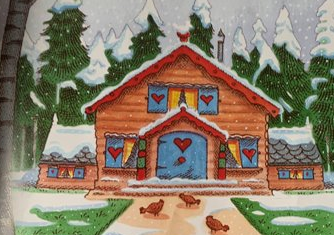 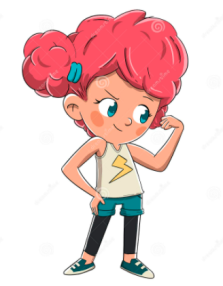 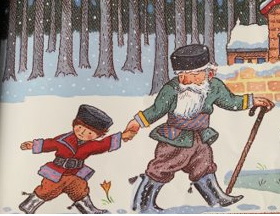 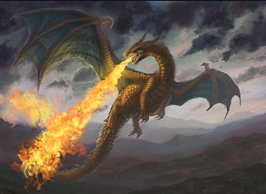 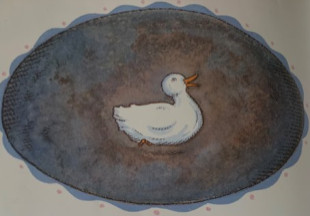 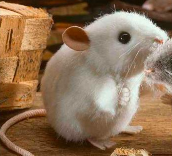 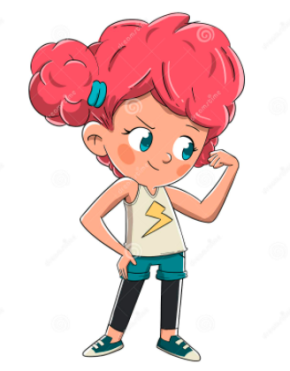 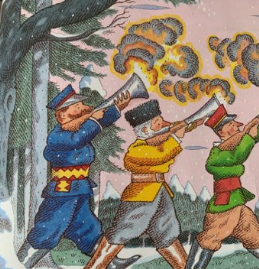 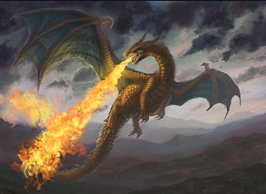 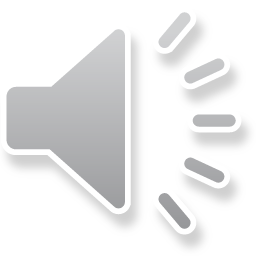 Spot the difference:
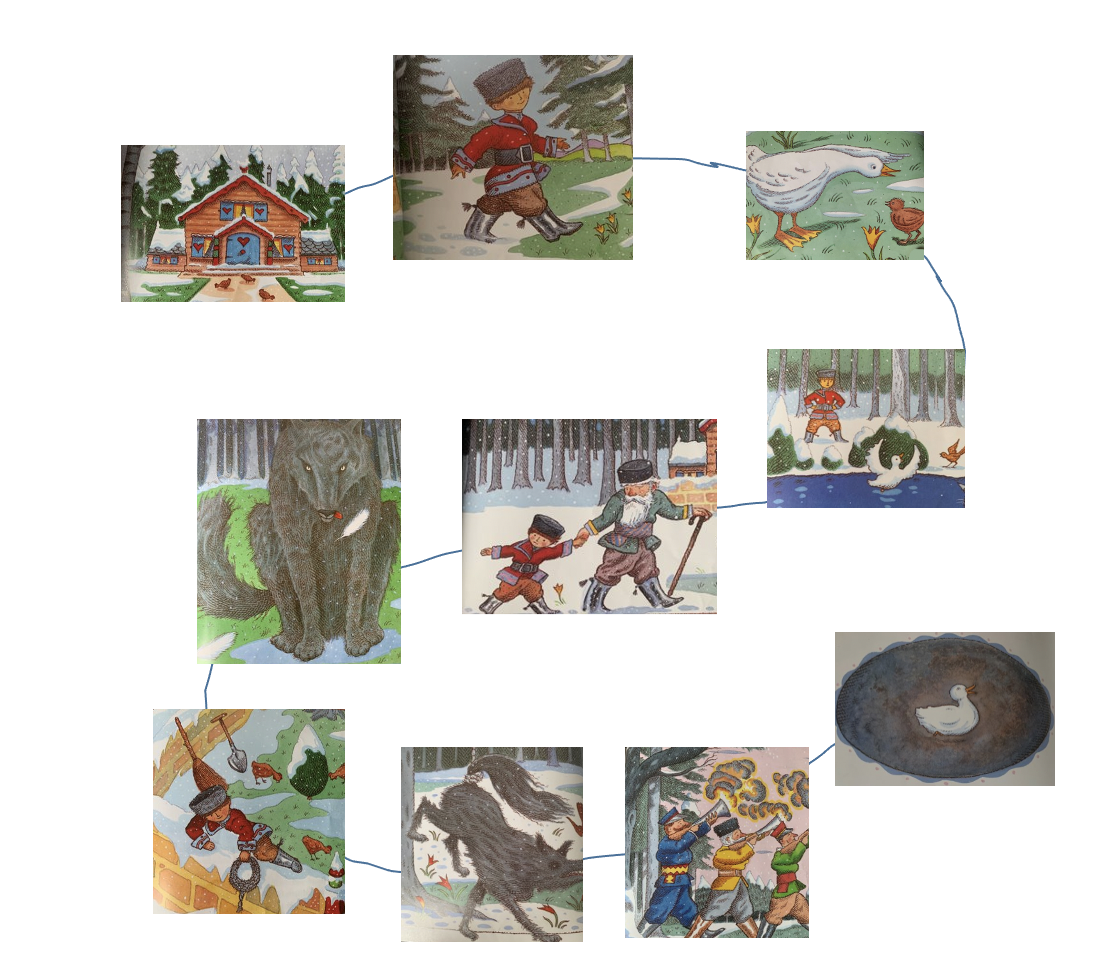 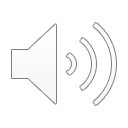 It’s the same story…
with new characters!
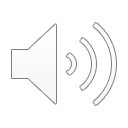 You designed new characters:
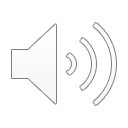 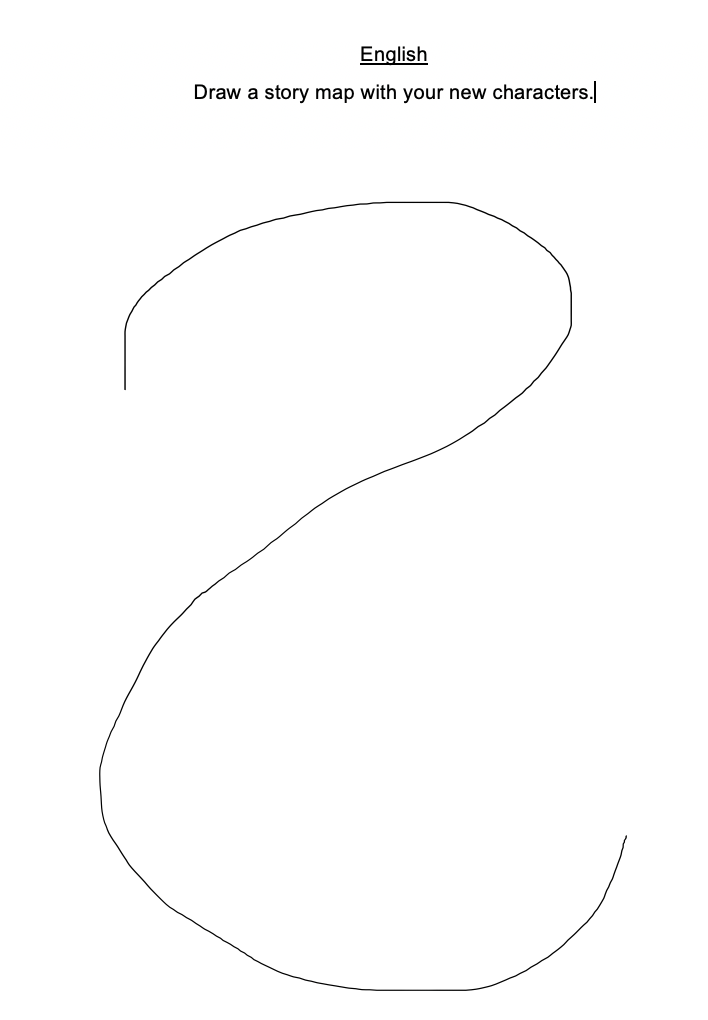 Now you need a new story map:
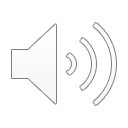